Common Data Format in Election Results Reporting
Mid-Atlantic Election Officials Consortium efforts to produce a unified platform 
for election results data
Mid-Atlantic Consortium
Mid-Atlantic Election Official Consortium consists of:
 
Maryland State Board of Elections
Virginia State Board of Elections
West Virginia Secretary of State, Election Division
District of Columbia Board of Elections and Ethics
Background and Need
Request of District of Columbia officials to provide Washington Post technology staff guidance on developing an election results platform for 2012 election.
Opportunity for this Consortium to address this request and other common practice opportunities among states.
Existing data standards identified for elections, notably EML
2011 Proof of Concept
In 2011 April special election, DC BOEE produced XML feed to provide data to media outlets using a schema developed in-house
DC BOEE produced election XSLT to produce formatted election results reports
Used XML to generate Google Gadget
2011 Example
XSLT
XML
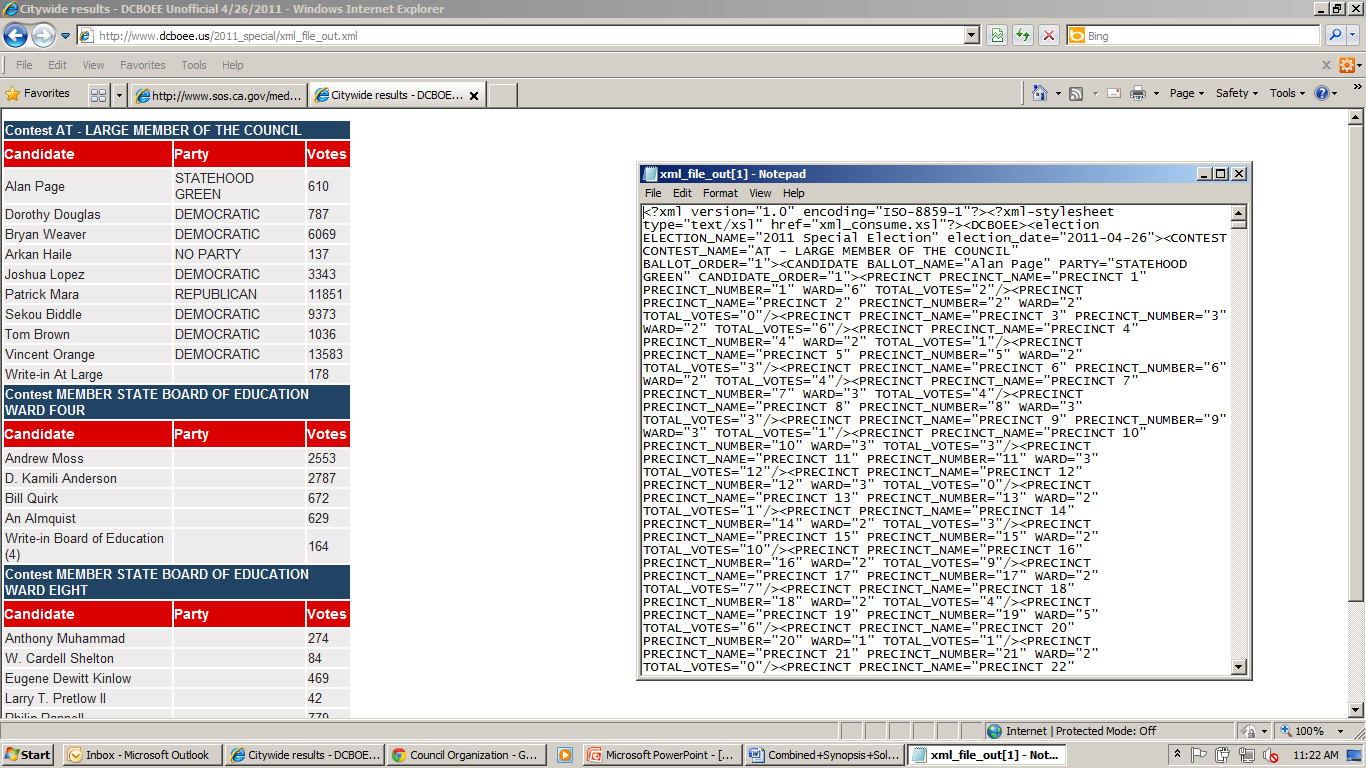 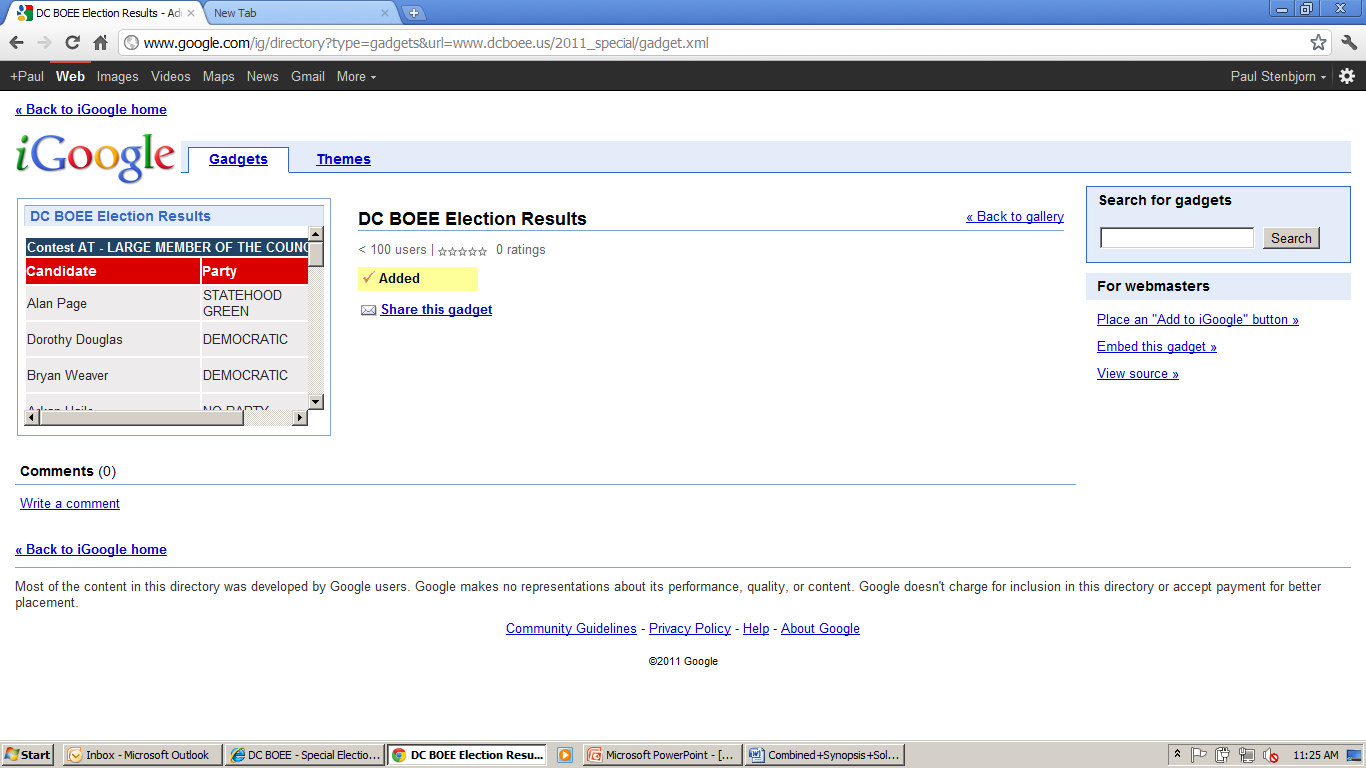 Google Gadget
Plan for 2012
Adopt a common framework based on EML 510/530
Develop a common set of XSLT transformations for media use
Deploy results via Google Gadget for cloud-based consumption
EML 510/530
EML 510 contains contest information, reporting units and results, including:
Precincts reported
Candidate names
Voting precincts
EML 530 contains jurisdiction statistics, including: 
Turnout statistics
Reporting times
Deployment Plan
States will develop independent plans for deployment using EML Schema documentation
States will host XML files locally on state resources
Consortium will coordinate with media outlets for publication of results
Future Direction
Group will coordinate efforts with:
 NIST and IEEE
 Offer other states the opportunity to benefit from results